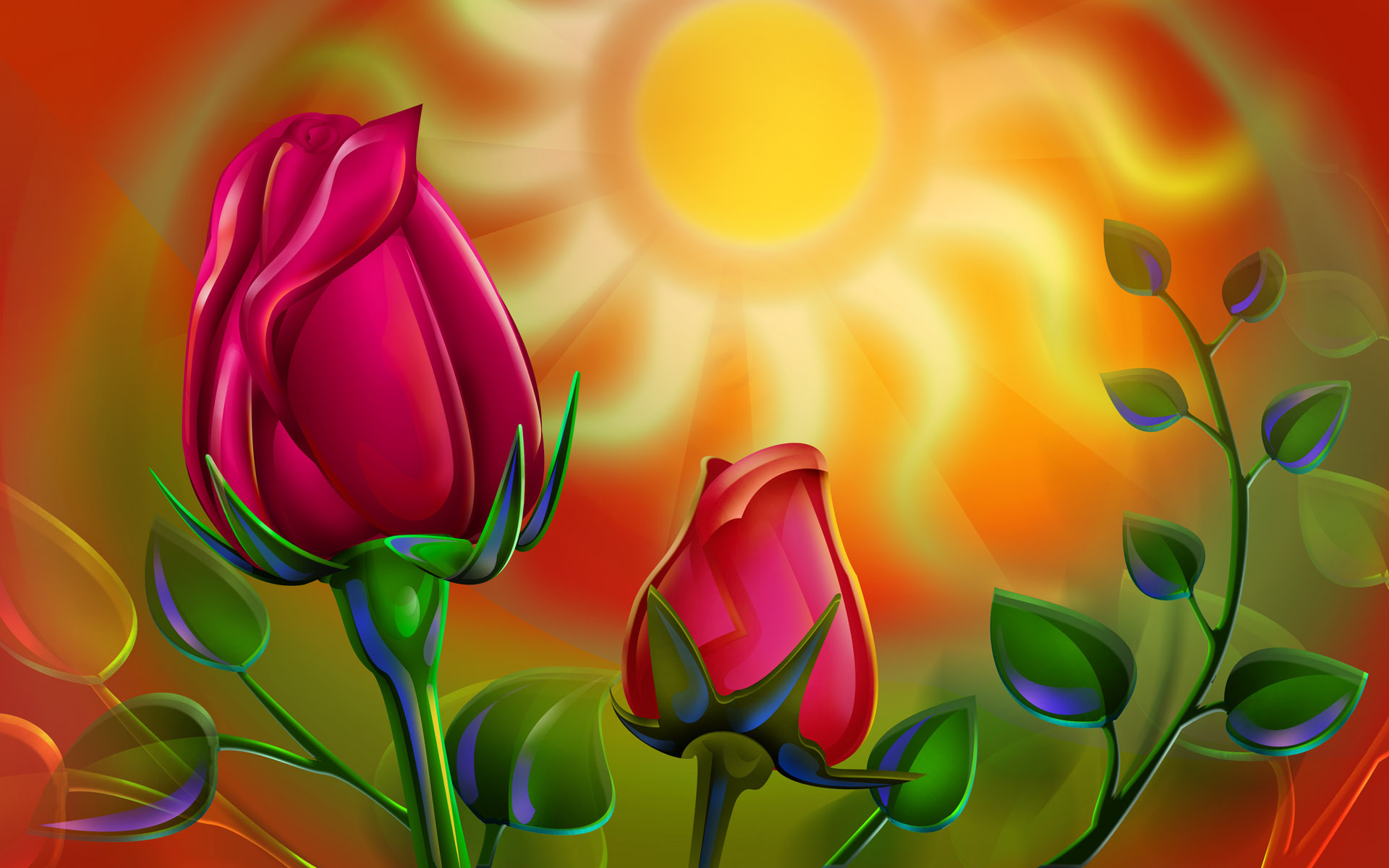 স্বাগতম
শিক্ষক পরিচিতি
পাঠ পরিচিতি
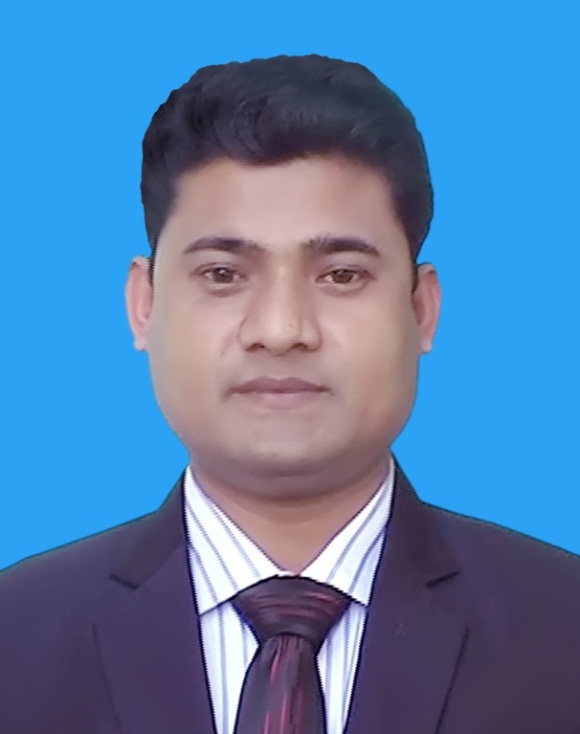 শ্রেণি –নবম 
বিষয়ঃ জীববিজ্ঞান    
অধ্যায়ঃ ৫ম
সময়ঃ ৪৫ মিনিট
মোঃ জসিম উদ্দিন 
সহকারী শিক্ষক
বুলচান্দ উচ্চ বিদ্যালয়, সুনামগঞ্জ।
মোবাইলঃ ০১৭১৫৯৩১৯৫৮ 
E-mail: jasim.bc@gmail.com
নিচের ভিডিও ক্লিপটি লক্ষ্য করি
পাঠ ঘোষণা
আজকের পাঠ
পরিপাকতন্ত্র
শিখন ফল
এই পাঠ শেষে শিক্ষার্থীরা…
  ১। পরিপাকতন্ত্র কী বলতে পারবে,
  ২। পুষ্টিকনালির প্রধান অংশগুলোর নাম বলতে পারবে,
  ৩। পরিপাকতন্ত্রের কাজ বর্ণনা করতে পারবে, 
   ৪। ক্ষুদ্রান্ত্র ও বৃহদন্ত্র এর পার্থক্য লিখতে পারবে।
নিচের ভিডিও ক্লিপটি লক্ষ্য করি
পরিপাকতন্ত্র কী ?
ঊত্তরঃ যে তন্ত্রের সাহায্যে খাদ্যদ্রব্য ভেঙ্গে দেহের গ্রহণ উপযোগী ঊপাদানে  পরিণত ও শোষিত হয় তাকে পরিপাকতন্ত্র বা পৌষ্টিকতন্ত্র বলে।
একক কাজ
পরিপাকতন্ত্রের প্রধান অংশগুলোর নাম লেখ
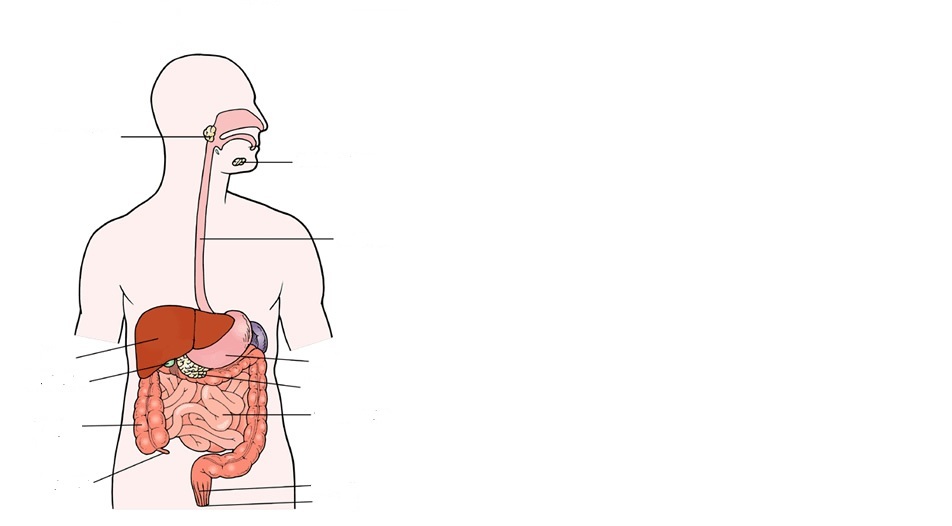 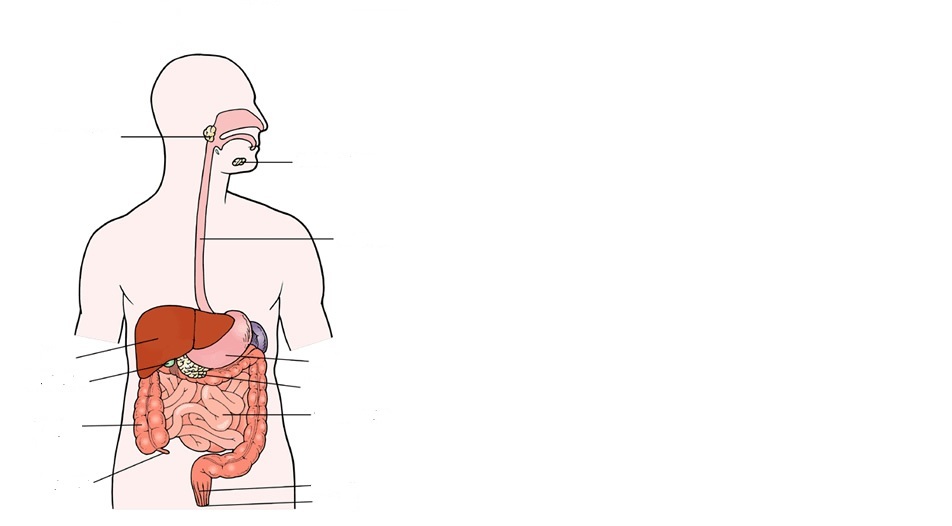 পরিপাকতন্ত্রের বর্ণনা।
নাসিকা গহবর
মুখগহবর
অন্ননালি
যকৃত
পাকস্থলি
পিত্তথলি
অগ্নাশয়
বৃহদন্থ
ক্ষুদ্রান্ত্র
মলাশয়
এপেনডিক্স
পায়ছিদ্র
চিত্রঃ পরিপাকতন্ত্র
দলীয় কাজ
পরিপাকতন্ত্রের কাজ বর্ণনা কর ?
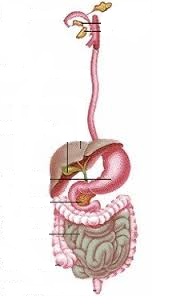 বৃহদন্ত্র
ক্ষুদ্রান্ত্র
চিত্রঃ পরিপাকতন্ত্র
জোড়ায় কাজ
ক্ষুদ্রান্ত্র ও বৃহদন্ত্র এর পার্থক্য লেখ?
উত্তরঃ ক্ষুদ্রান্ত্র ও বৃহদন্ত্র এর পার্থক্য
মুল্যায়ন
১। পরিপাকতন্ত্র কী? 
 ২। পুষ্টিকনালির প্রধান অংশগুলোর নাম লিখ। 
 ৩। অন্ত্রের দুটি প্রধান অংশের নাম বল। 
 ৪।ক্ষুদ্রান্ত্র ও বৃহদন্ত্র এর দুইটি  পার্থক্য বল।
বাড়ির কাজ
চিত্রসহ পরিপাকতন্ত্রের কাজ খাতায়  লিখে আনবে।
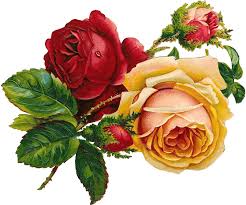 সবাইকে ধন্যবাদ